Рерих Николай Константинович
1874-1947 годы 



Беседы об искусстве 3 ОРП класс
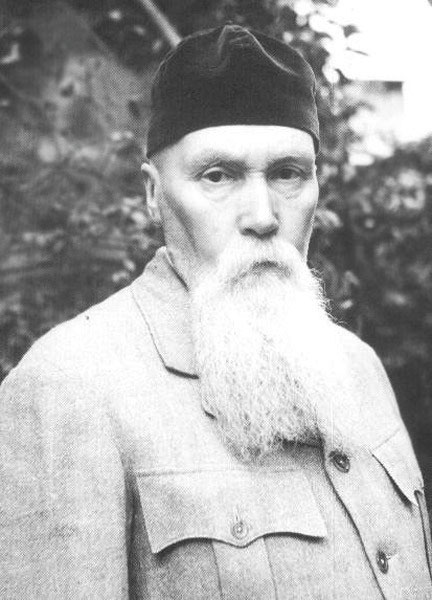 Николай Константинович
Художник –ученый ,художник –литератор ,художник –философ .его творчество явление исключительное в истории русского и мирового искусства .Его полотна притягательны своеобразием тем и сюжетов, их поэтичностью, глубоким символизмом.
Очерк жизни и творчества
Родился в Петербурге 27 сентября (10 октября )1874 г.
Из воспоминания Рериха : « Дом на Васильевском острове, летние поездки в город Остров Псковской губернии и в загородное имение Извара под Петербургом, где он радостно соприкоснулся с седой стариной при раскопках кургана, рассказы отца и деда о предках старинного скандинавского рода Рерихов, на все жизнь полюбившиеся пейзажи сурового русского севера- все удивительным образом, словно в фокусе, собралось в душе и памяти будущего художника .
…
Он был человеком с ясным и задумчивым лицом. Его фиолетово-синие глаза временами могли становится совершенно темными. У него всегда был спокойный голос, он не когда не повышал его, и все выражение его лица отображало ту удивительную выдержку и самообладание, которые являлись основой его характера. он ни когда не спешил, и все же его продуктивность была изумительна. При всех обстоятельствах, наиболее трудных к положению он оставался спокойным и выдержанным и ни когда ни колебался в своих решениях
Рерих- художник
Рерих много путешествовал. Свой творческий путь он начал в России, прошёл Европу и Америку, и закончил его в Азии. За это время он создал более семи тысяч картин, которые разошлись по всему миру. Собрания произведений художника имеются в Санкт-Петербурге, Москве, Риге, Нижнем Новгороде, Новосибирске, Нью-Йорке, Париже, Лондоне, Брюгге, Стокгольме, Хельсинки, Бу-энос-Айресе, Бенаресе, Аллахабаде, Бомбее и многих других городах.
«Гонец. Восстал род на род»
В 1897 году появилась первая картина Николая Константиновича. Картина уносит воображение в далекие времена. Глубокая ночь. В этой картине поражает проникновение в старину, понимание духа исторической эпохи с ее характерными особенностями: типами и чувствами людей, напряженными моментами их жизни, пейзажем.
«Идолы» (1901)
Одна из ранних работ художника, исполненная во Франции.
«Тень Учителя»
Картина написанная Рерихом в 1932 году. Необычно образное решение этого полотна. Народные сказания Востока часто повествуют о людях, оставивших свою тень. Она может появиться неожиданно в любом месте и напомнить человеку о долге.
"Указ Учителя"
«Настасья Микулична»
В 20 - 40-х годах Рериха начинают интересовать широко известные в истории и искусстве героические образы женщин, которые звали на подвиг. Одна из картин этого времени «Настасья Микулична»
«Помни»(1945)
Вся любовь Рериха к Гималаям выражена в шедевре его творчества, в картине «Помни», которую он через двадцать лет, в1945 году дал в еще более величественном варианте.
"Мадонна Орифламма" (1932)
(«Пламенная мадонна» )В картине рисуется спокойный величественный образ мадонны. На руках у нее - полотнище с символом Знамени мира. В свое время это произведение было широко известно мировой общественности.
"Исса и голова велика» (1932)
«Сходятся старцы» (1898)
В 1898 году Николай Рерих в летней усадьбе семьи Рерихов в Изваре создаёт картину «Сходятся старцы», которая была представлена на выставке в Академии художеств в 1899 году.
«ЗАМОРСКИЕ ГОСТИ» (1902)
Знакомство с философской мыслью Востока нашло своё отражение в творчестве Н. К. Рериха.В  ранних картинах художника определяющими сюжетами являлась древняя языческая Русь, красочные образы народного эпоса.
«Кришна»(1929)
С середины 1905 года многие его картины и очерки были посвящены Индии. Одна из таких картин «Кришна»1929 год.
"Сантана. 1938"
«Ангел   Последний»(1942)
Рерих в символических образах выразил накануне Первой мировой войны свои тревожные предчувствия. В них показана тема борьбы двух начал — света и тьмы, проходящая через все творчество художника, а также ответственность человека за свою судьбу и весь мир.
"Небесный бой"
Рерих воспевал величие, вечную возвышенную красоту природы, которая облагораживает человека.
Рерих- искусствовед
Многогранный талант Николая Рериха проявился также в его работах для театральных постановок: «Снегурочка», «Пер Гюнт», «Принцесса Мален», «Валькирия» и др. Он был в числе ведущих идеологов и создателей реконструктивного «Старинного театра» (1907—1908; 1913—1914) — заметного и уникального явления в культурной жизни России первой четверти XX века, причём участвовал Н. Рерих в этом историко-драматургическом мероприятии и в качестве создателя декорации, и как искусствовед.
Рерих- ученый, философ
В светской среде Петербурга было распространено увлечение спиритизмом , и уже с 1900 года Николай Рерих участвовал в спиритических опытах. С весны 1920 года в доме Рерихов проводятся спиритические сеансы, на которые приглашались друзья и высокопоставленные сановники. Осваивался метод «автоматического письма». По мнению некоторых советских исследователей, у Рериха после посещения спиритических сеансов выработалось резко отрицательное отношение к спиритизму, и мировоззрение Рериха не имеет корней в оккультно-спиритических «откровениях». Сам Рерих себя мистиком,  не считал (так же как и некоторые его сотрудники)полагая, что стремление к «познаванию тончайших энергий» является не мистицизмом, а поиском истины
Знамя мира
Рерих предложил отличительный знак для идентификации объектов охраны - Знамя Мира – белое полотнище с красной окружностью и тремя красными кругами, символизирующими единство прошлого, настоящего и будущего в круге вечности.
Последние годы жизни
Последние годы жизни Рерих провёл в индии. В Индии Николай Рерих был лично знаком с известными индийскими философами, учёными, писателями, общественными деятелями. Художник продолжает работать над серией картин: «Гималаи», составляющей более двух тысяч полотен. Для Рериха горный мир является неисчерпаемым источником вдохновения. В Индии были написаны следующие серии:
«Шамбала»
«Чингис хан»
«Кулута»
«Святые горы»
«Ашрамы»
«Тибет»
…
Сразу же по окончании войны художник запросил визу на въезд в Советский Союз, но 13 декабря 1947 года он уходит из жизни, так и не узнав, что в визе ему отказали. В долине Кулу, на месте погребального костра, был установлен большой прямоугольный камень, на котором высечена надпись: «15 декабря 1947 года здесь было предано огню тело Махариши Николая Рериха — великого русского друга Индии. Да будет мир».
Заслуги НИКОЛАЯ  Рериха
В течение жизни создал около 7000 картин, многие из которых находятся в известных галереях мира, и около 30 литературных трудов, включая два поэтических. Автор идеи и инициатор Пакта Рериха, основатель международных культурных движений «Мир через культуру» и «Знамя Мира».
Завет Николая Рериха
«Любите Родину. Любите народ русский. Любите все народы на всех необъятностях нашей Родины. Пусть эта любовь научит полюбить и всё человечество. Полюбите Родину всеми силами — и она вас возлюбит. Мы любовью Родины богаты. Шире дорогу! Идёт строитель! Идёт народ русский!
Память о НиКОЛАЕ  Рерихе
5 июня 2013 года картина Рериха «Труды Богоматери» была продана на торгах аукционного дома Bonhams в Лондоне за 7,88 миллиона фунтов стерлингов. Это мировой рекорд для картины русского художника
В честь Н. К. Рериха назван теплоход «Художник Николай Рерих».
В 2003 году была учреждена международная премия имени Николая Рериха, в честь 300-летия Санкт-Петербурга, и с тех пор присуждается ежегодно.
В 1974 году 100-летний юбилей Н. К. Рериха был включен ЮНЕСКО в «Календарь памятных дат великих личностей и событий (1973—1974)
В честь Н. К. Рериха названа одна из улиц в центре Риги.
В деревне Извара Ленинградской области, где Николай Рерих жил долгое время, с 1984 года действует Музей-усадьба Н. К. Рериха.
В 1999 году Банком России были выпущены две памятные монеты, посвящённые 125-летию со дня рождения Н. К. Рериха.
В 2007 году новый авиалайнер «Аэрофлота» был назван в честь Николая Рериха.
Спасибо за внимание!